Мы за активный образ жизни
Подготовили: Васильева Е.Н. и Фокина В.М..
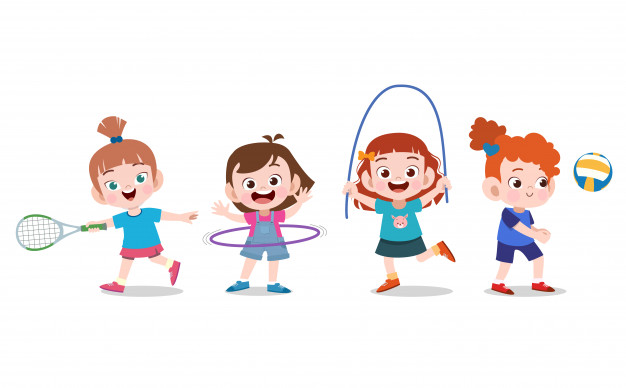 День ребёнка должен начинаться с утренней гимнастики. Гимнастика укрепляет мышцы, вырабатывает хорошую осанку, улучшает дыхание и кровообращение, стимулирует работу внутренних органов, усиливается обмен веществ. У детей регулярно занимающихся утренней зарядкой значительно лучше сопротивляемость к болезням, то есть крепче иммунитет.
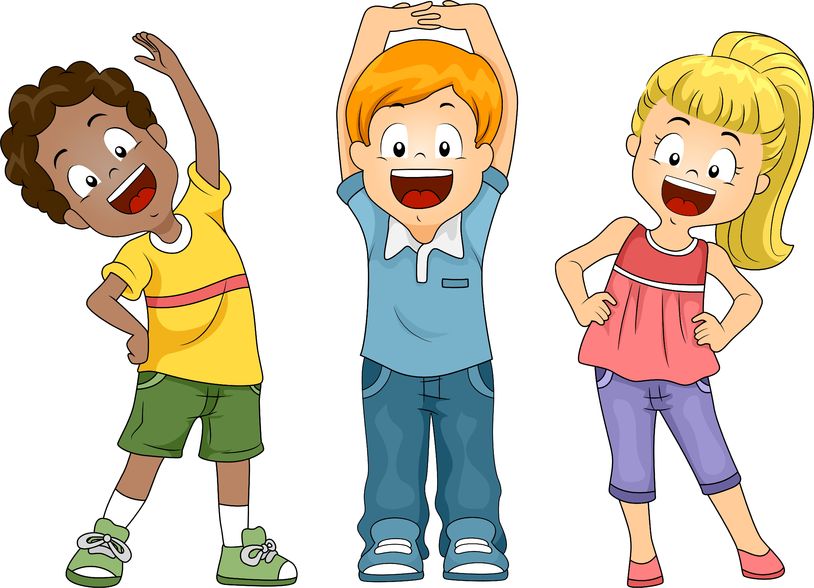 По утрам зарядку делай – Будешь сильным, будешь смелым!
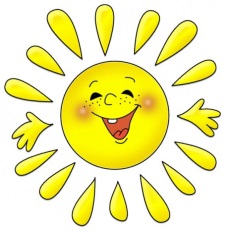 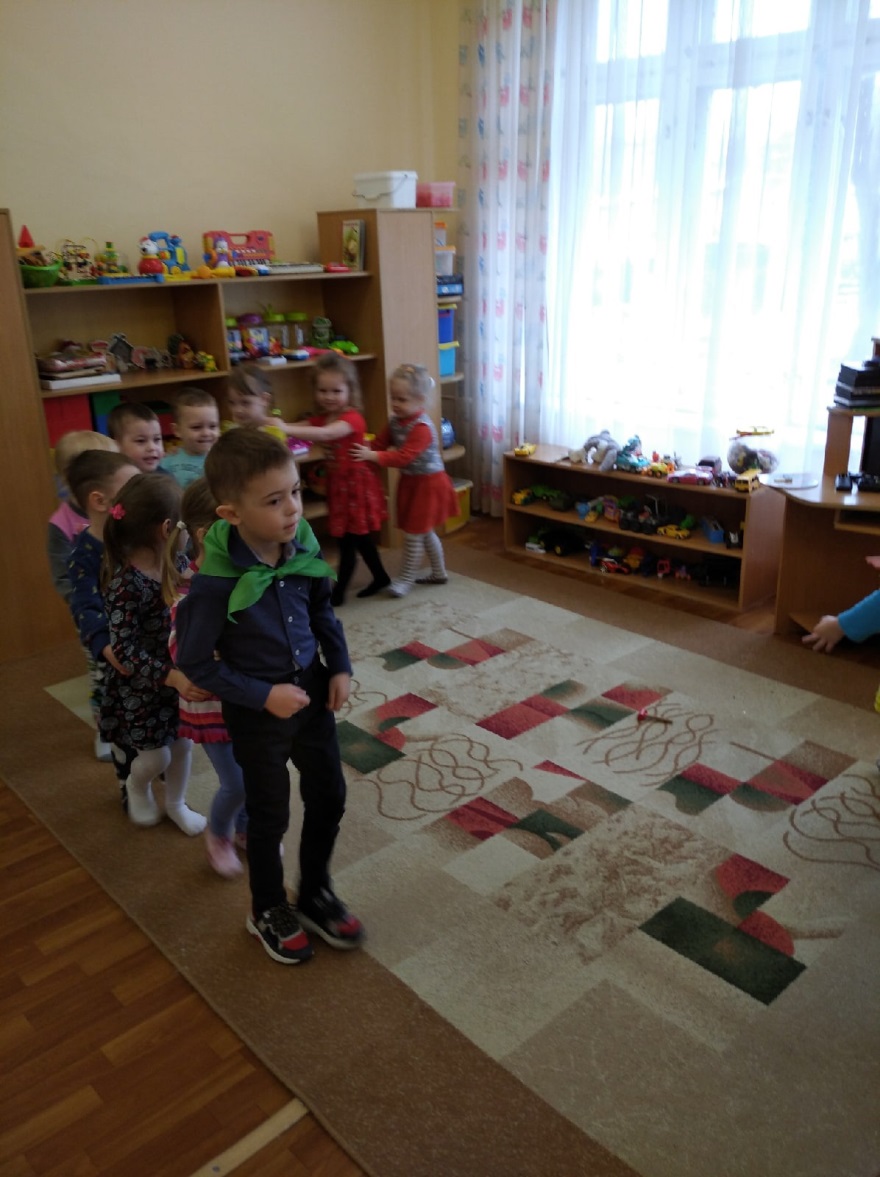 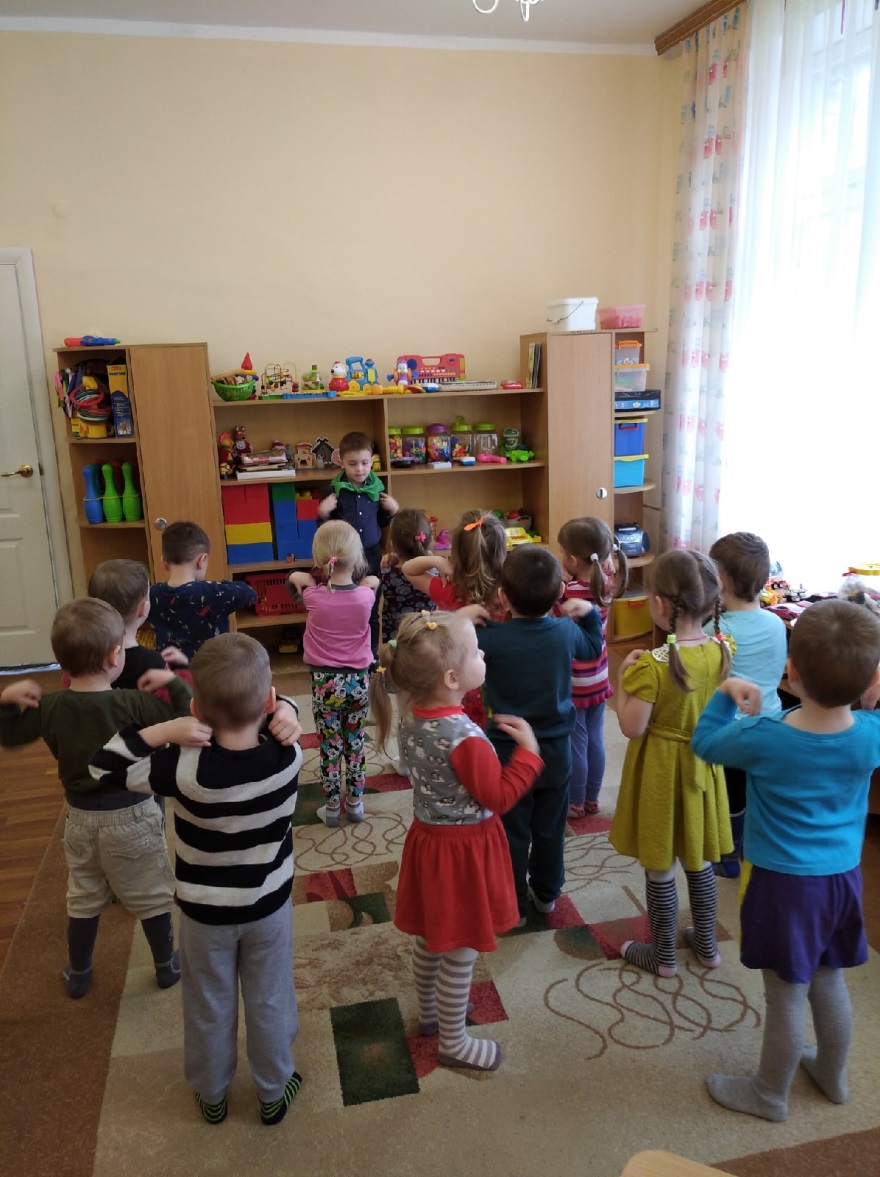 Дистанционное вовлечение родителей в занятия спортом
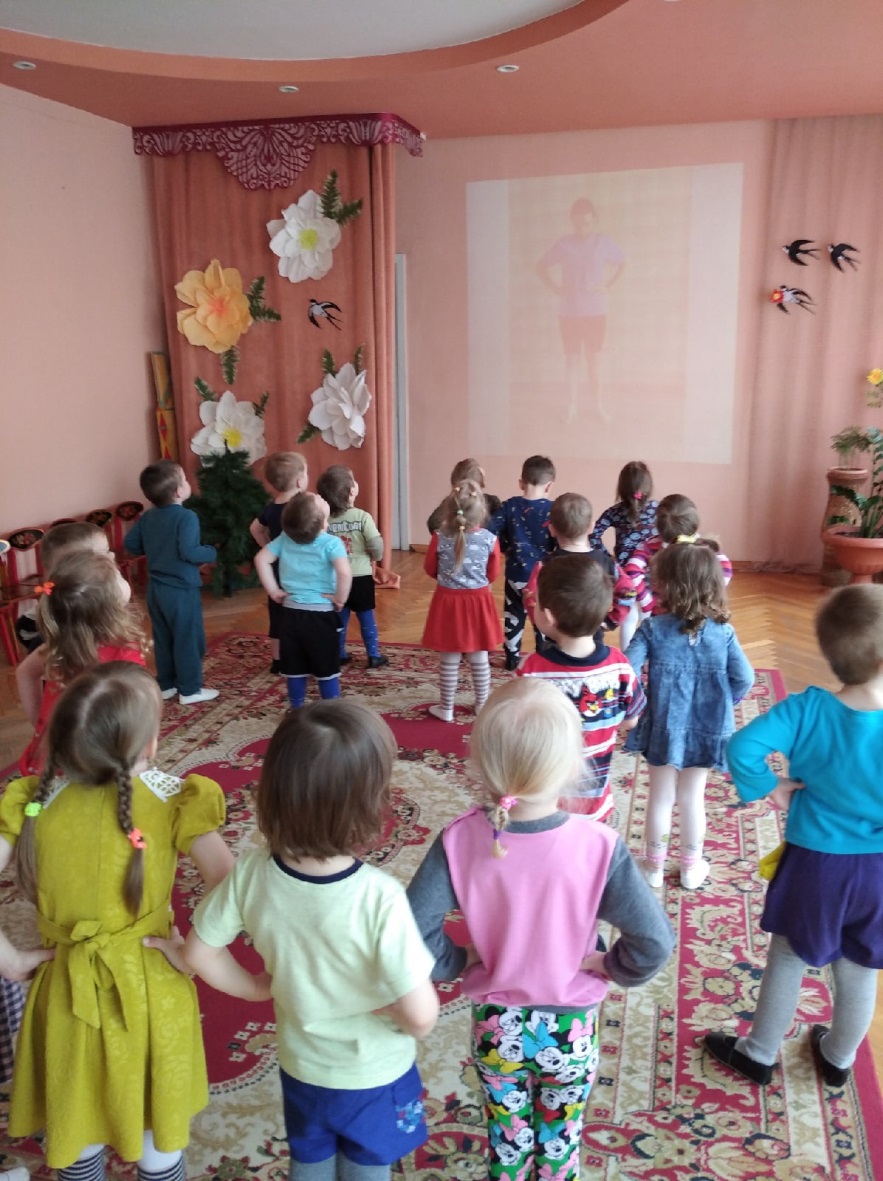 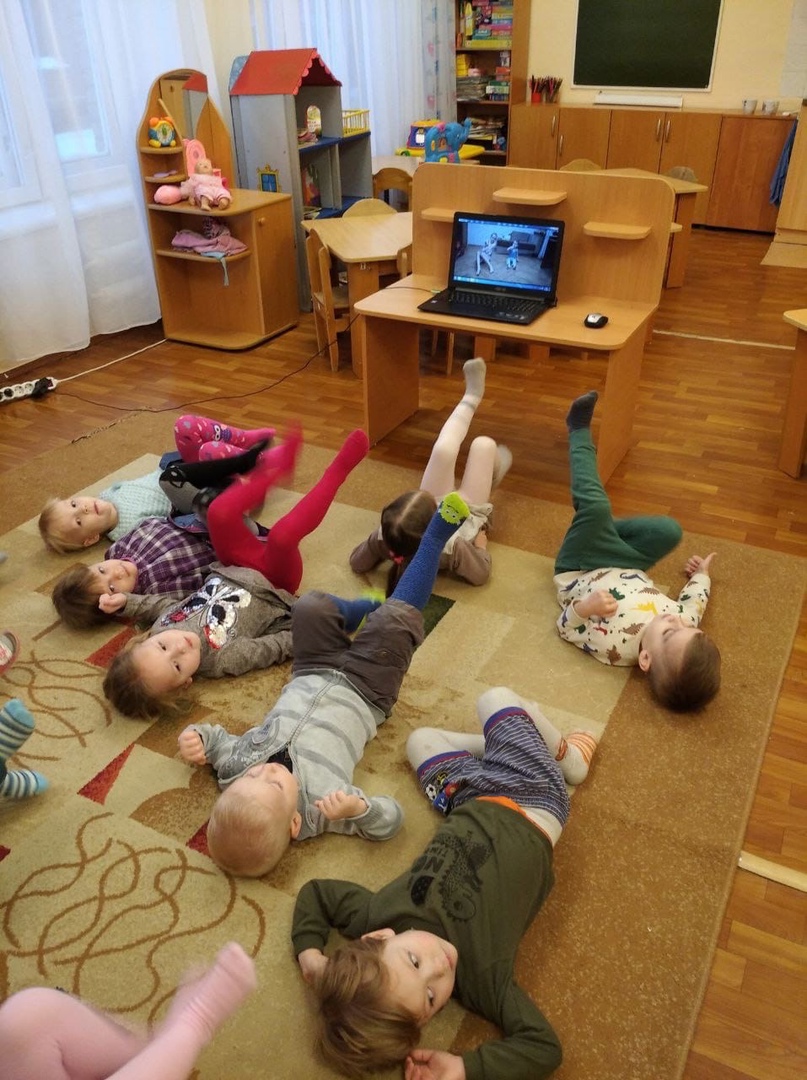 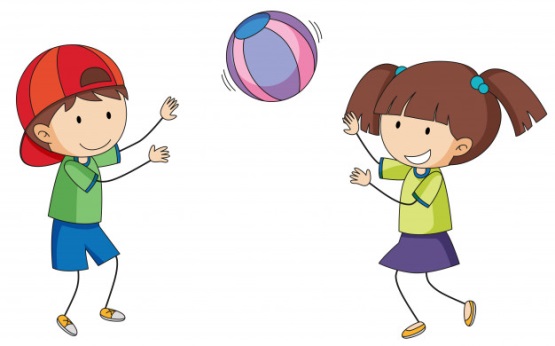 Если хочешь быть здоров,Будь к спорту ты готовПрыгай, бегай, кувыркайся,Физкультурой занимайся.Вырасти здоровым, крепким, сильным помогает спорт. Заниматься физкультурой полезно, а веселой физкультурой — вдвойне.
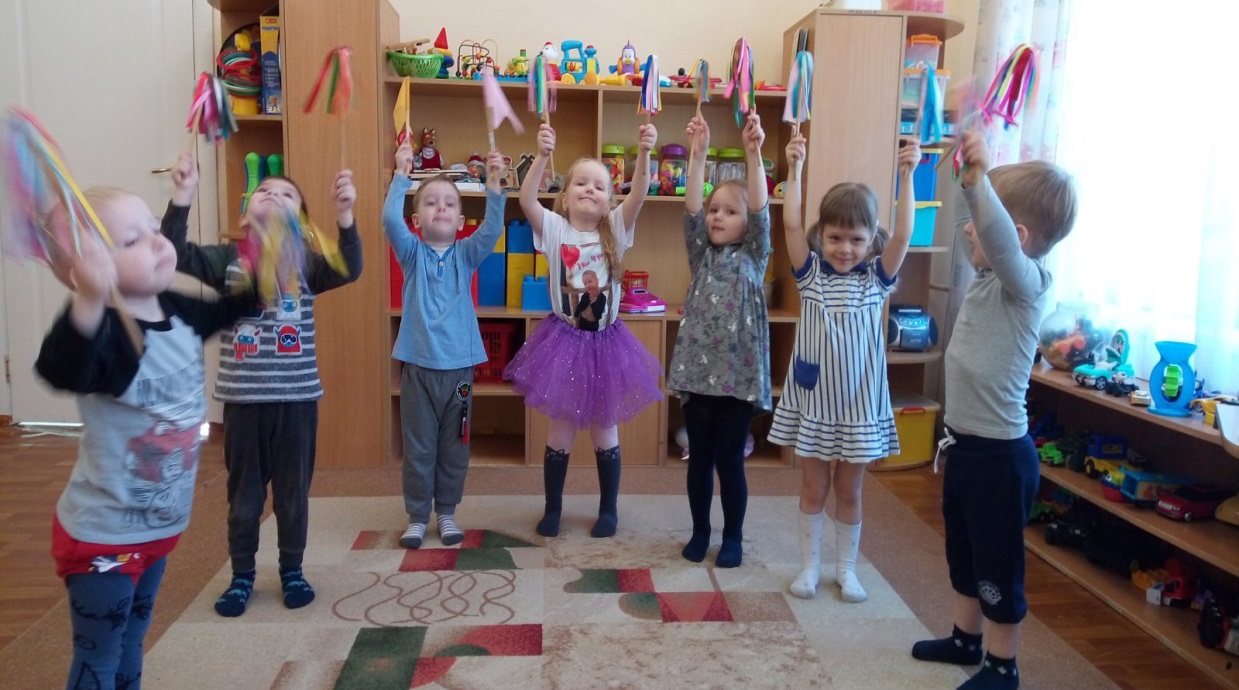 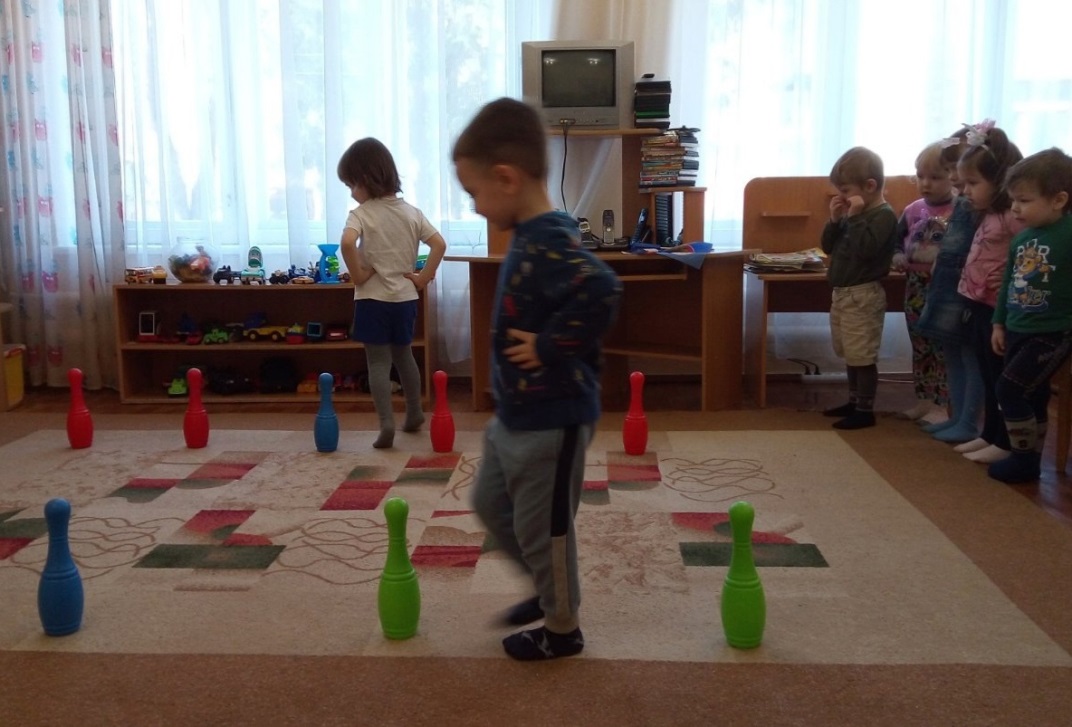 Участие во Всероссийской акции «Будь здоров!»
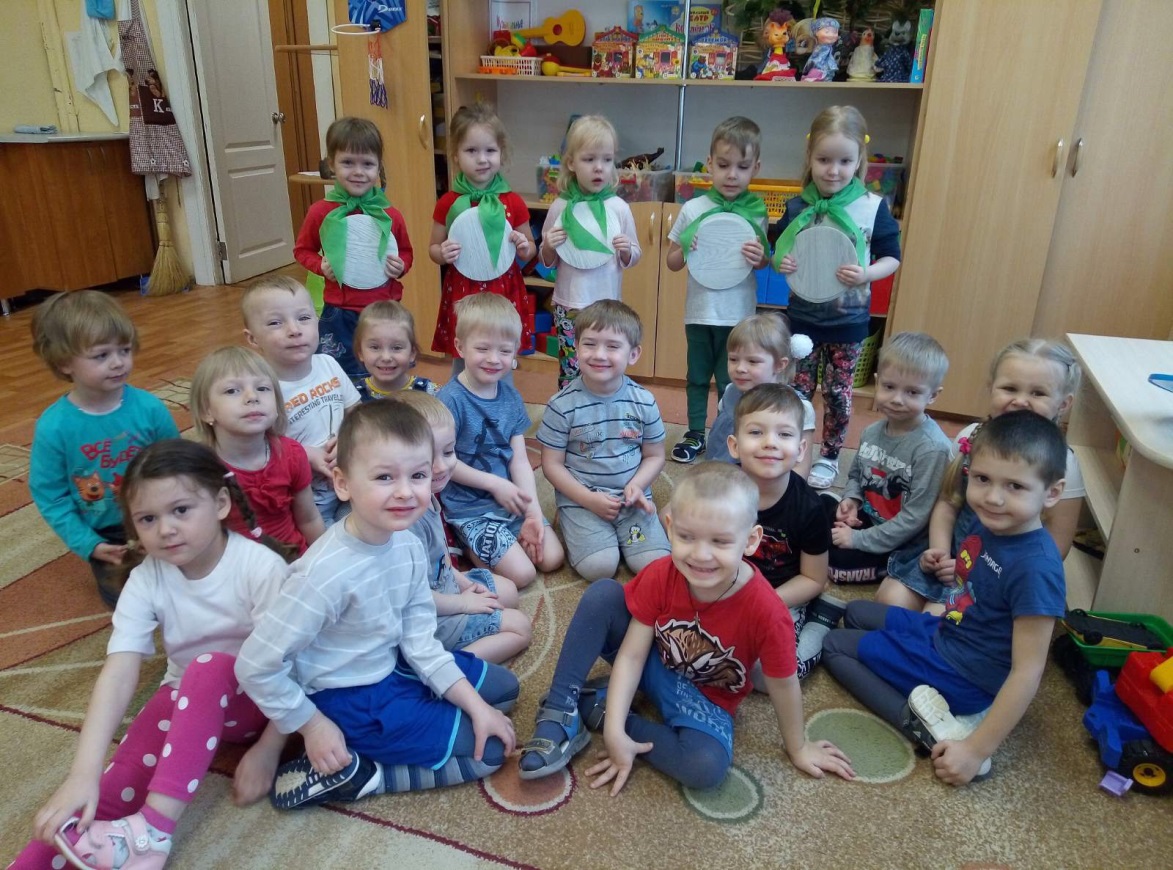 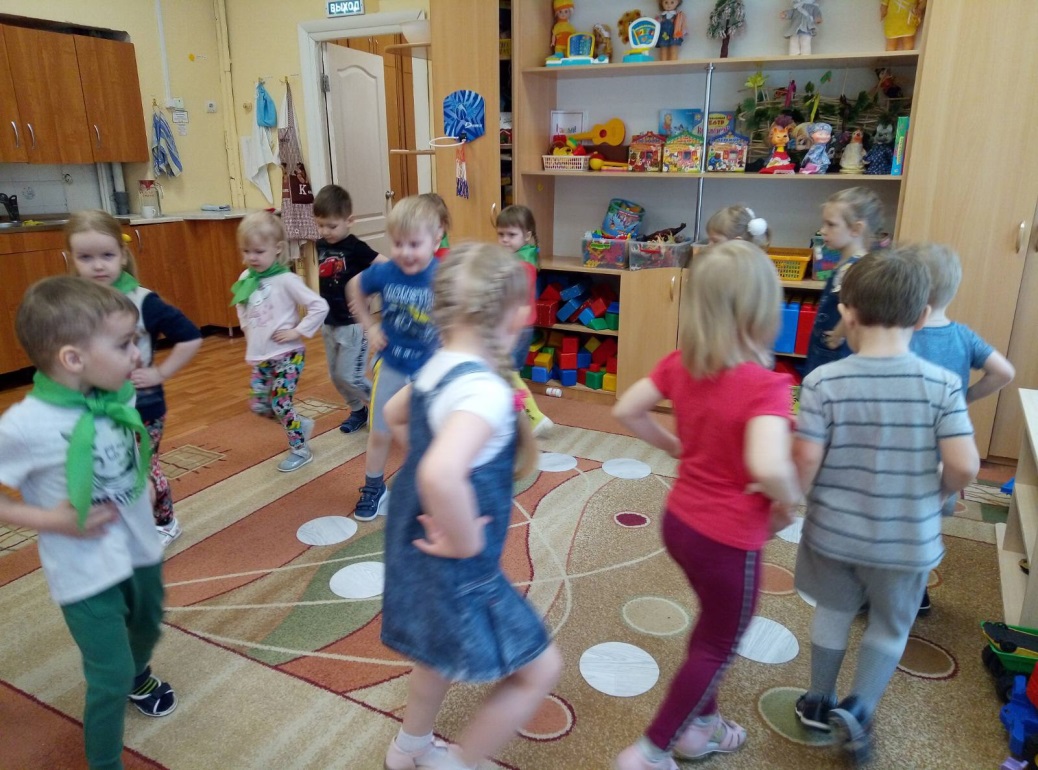 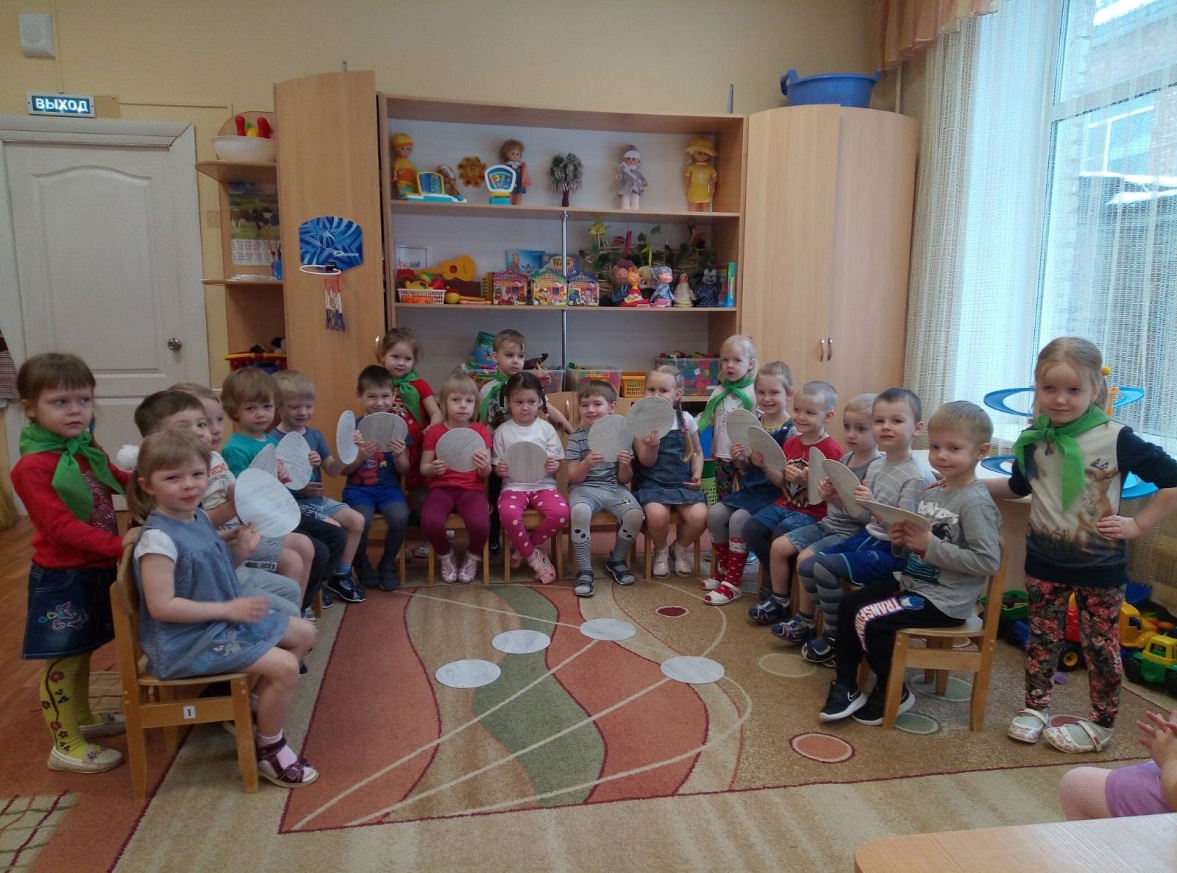 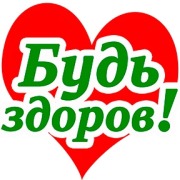 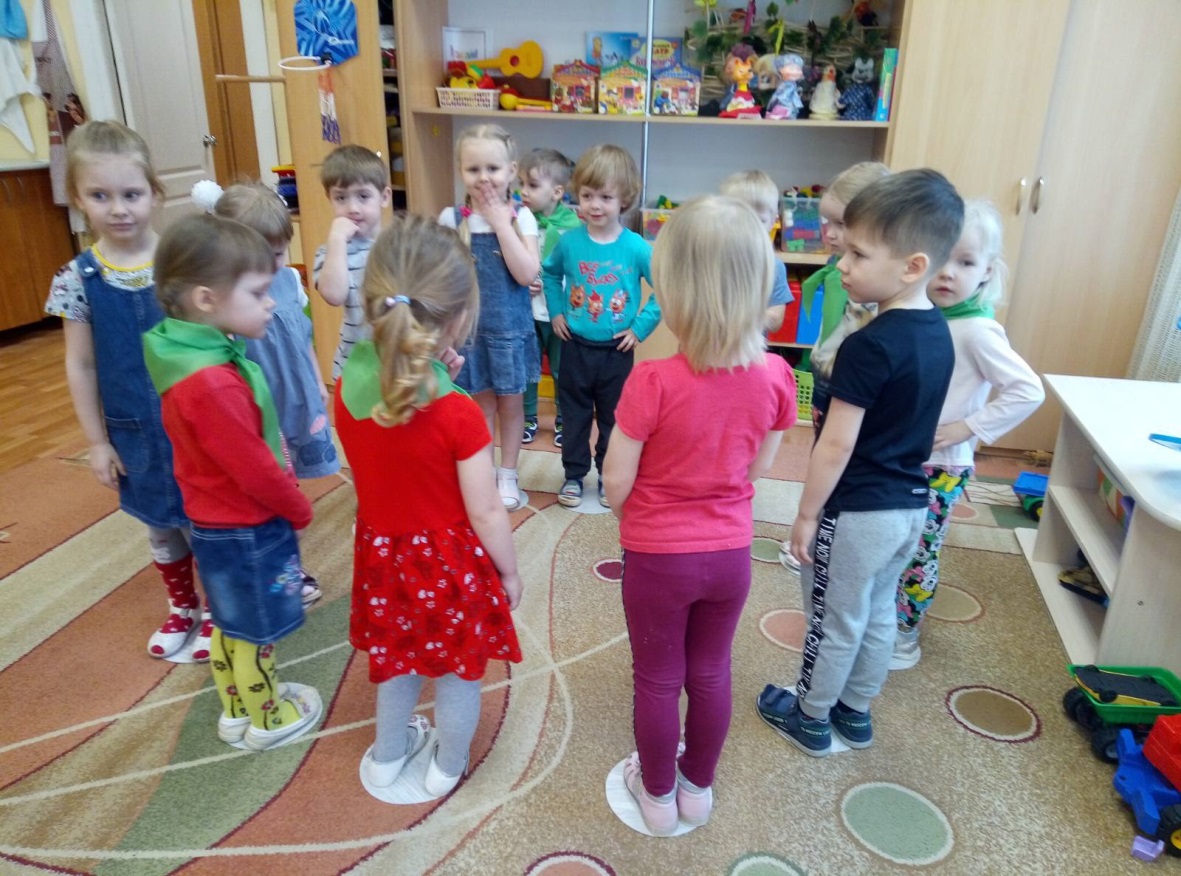 Гимнастика после сна – это один из важнейших кирпичиков в становлении фундамента здоровья детей. От того, как проснется каждый ребенок, зависит не только его настроение, но и эмоциональная атмосфера всей группы. Но как помочь проснуться детям в хорошем настроении и активно продолжить день? Конечно же, бодрой гимнастикой!
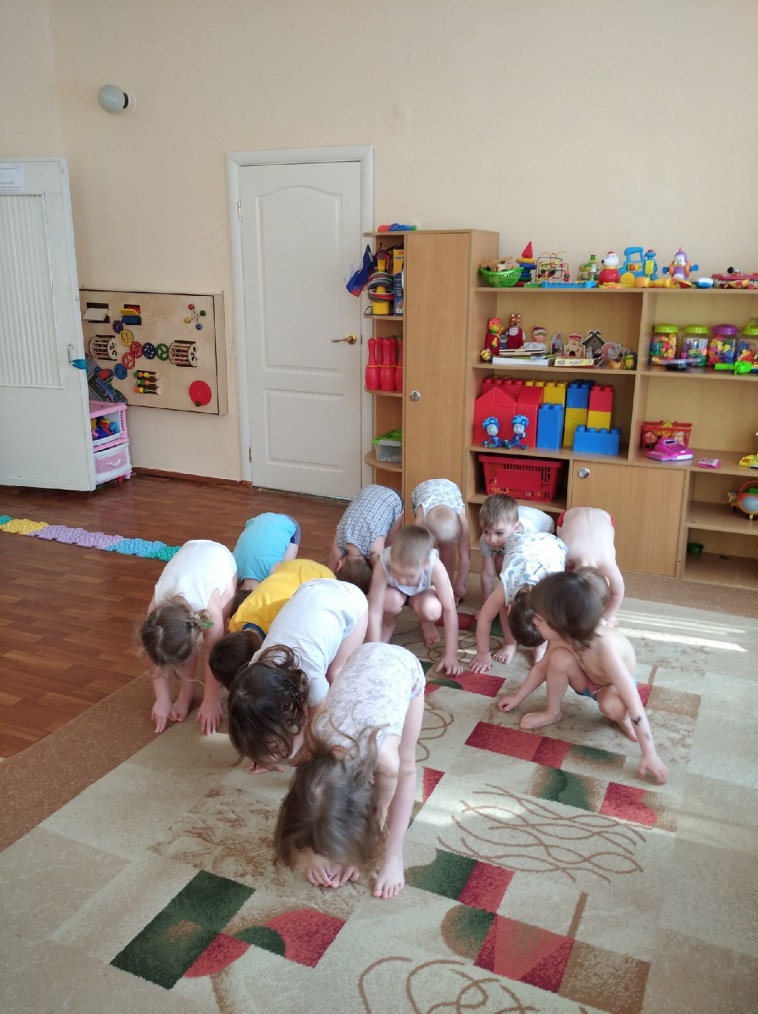 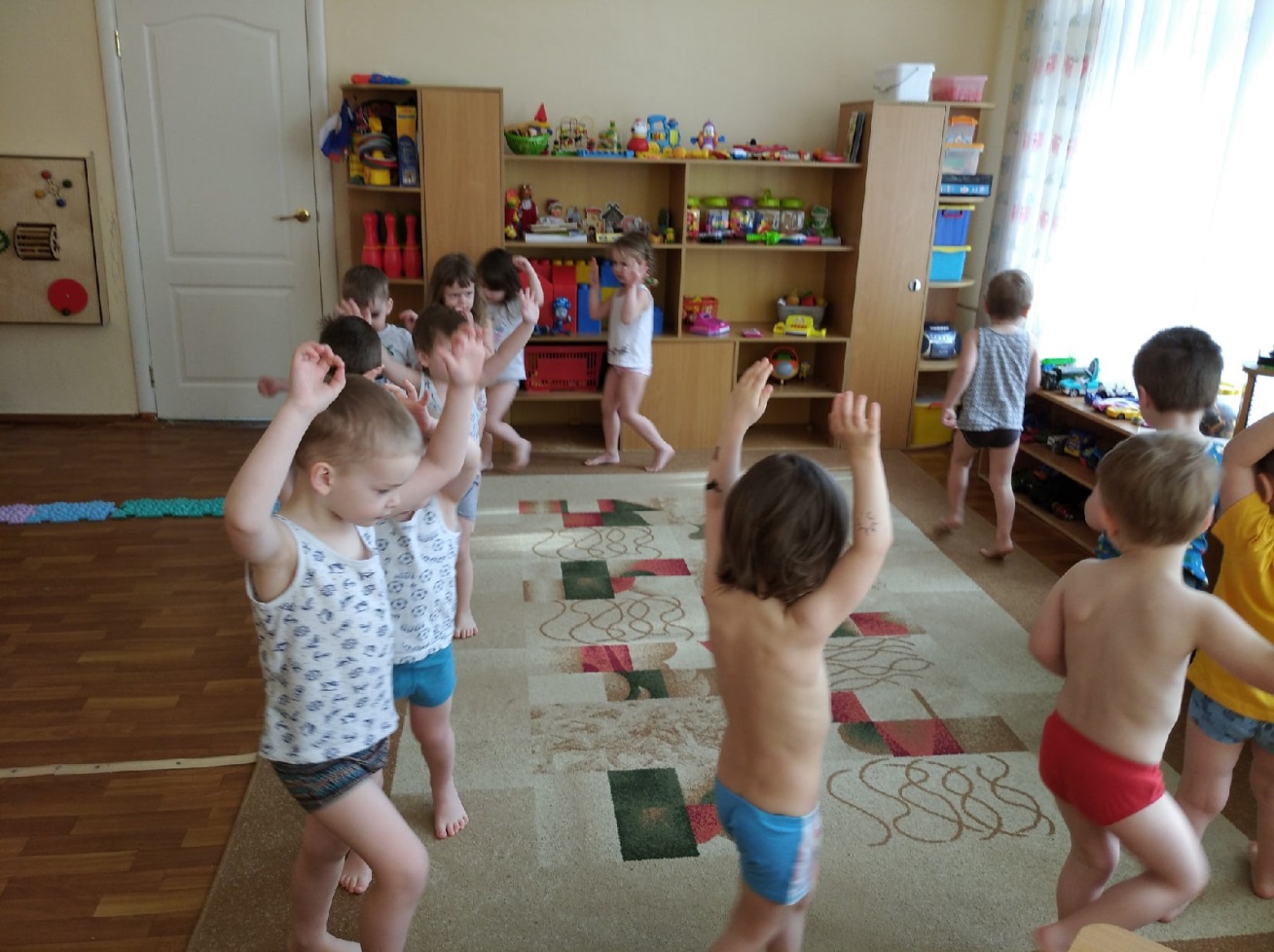 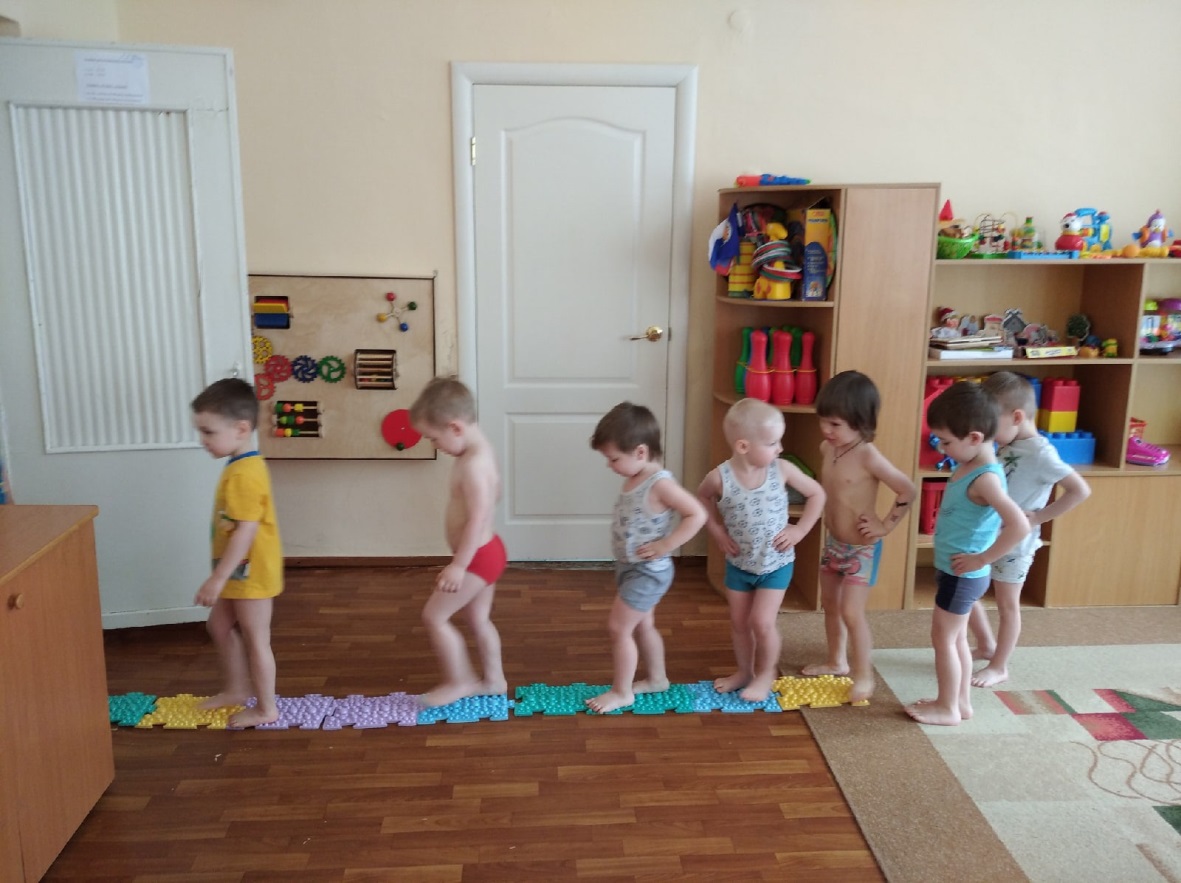 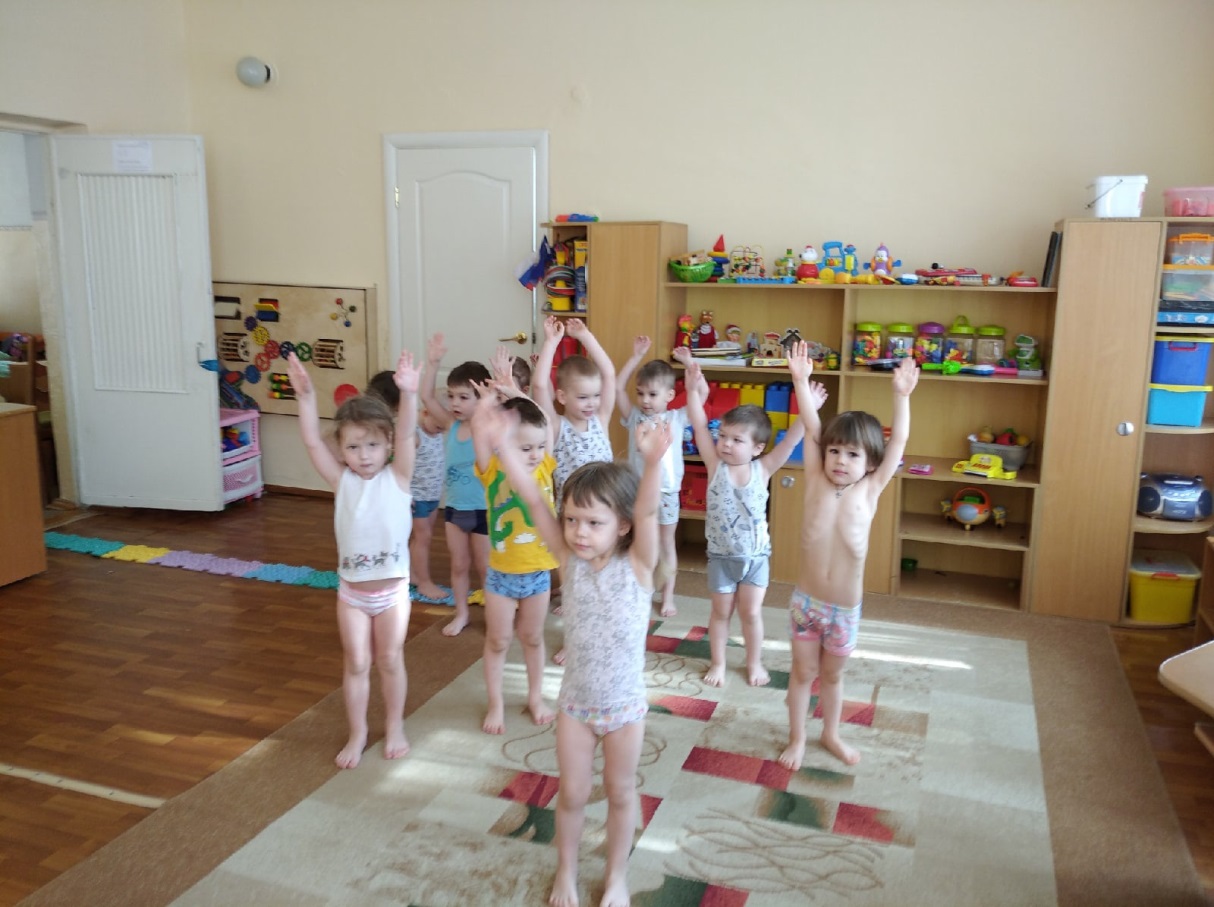 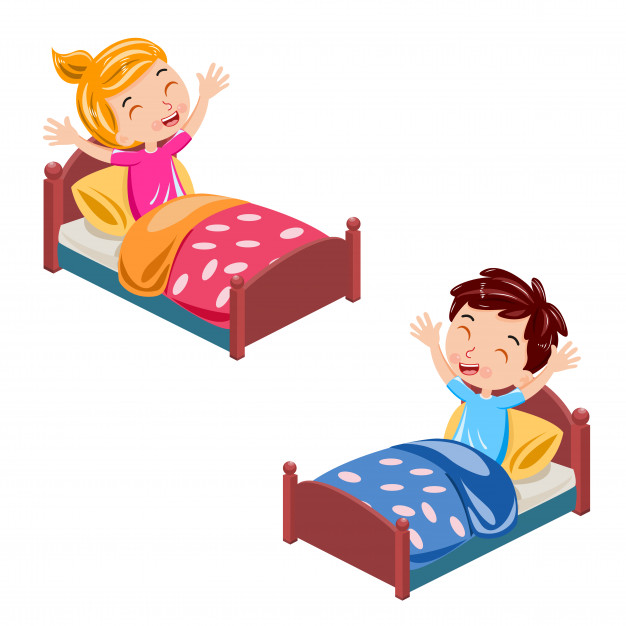 Изготовление листовок для родителей
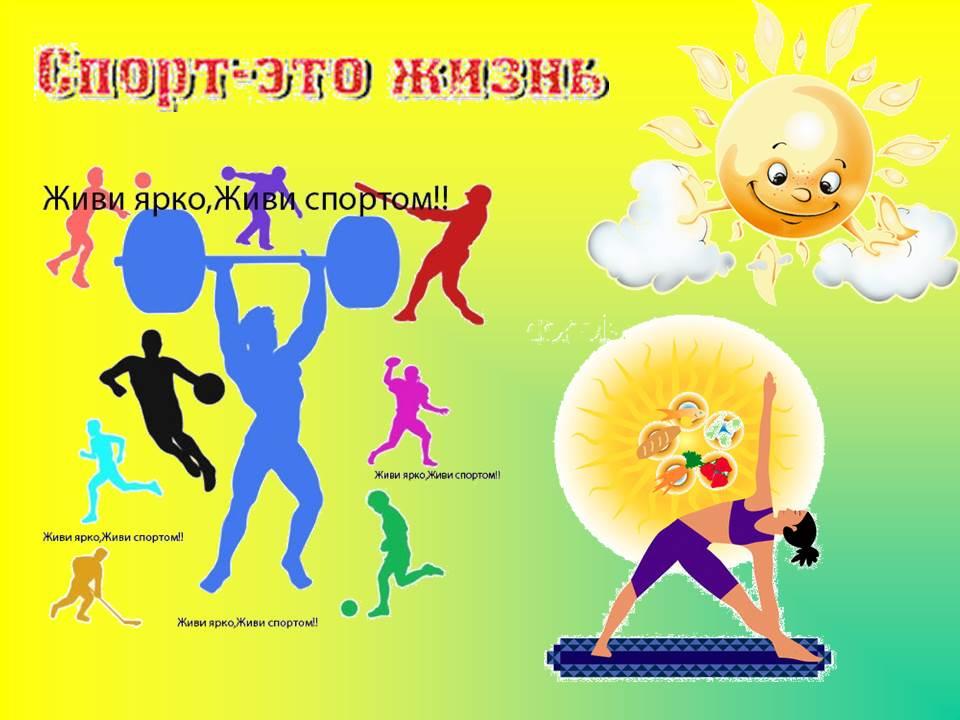 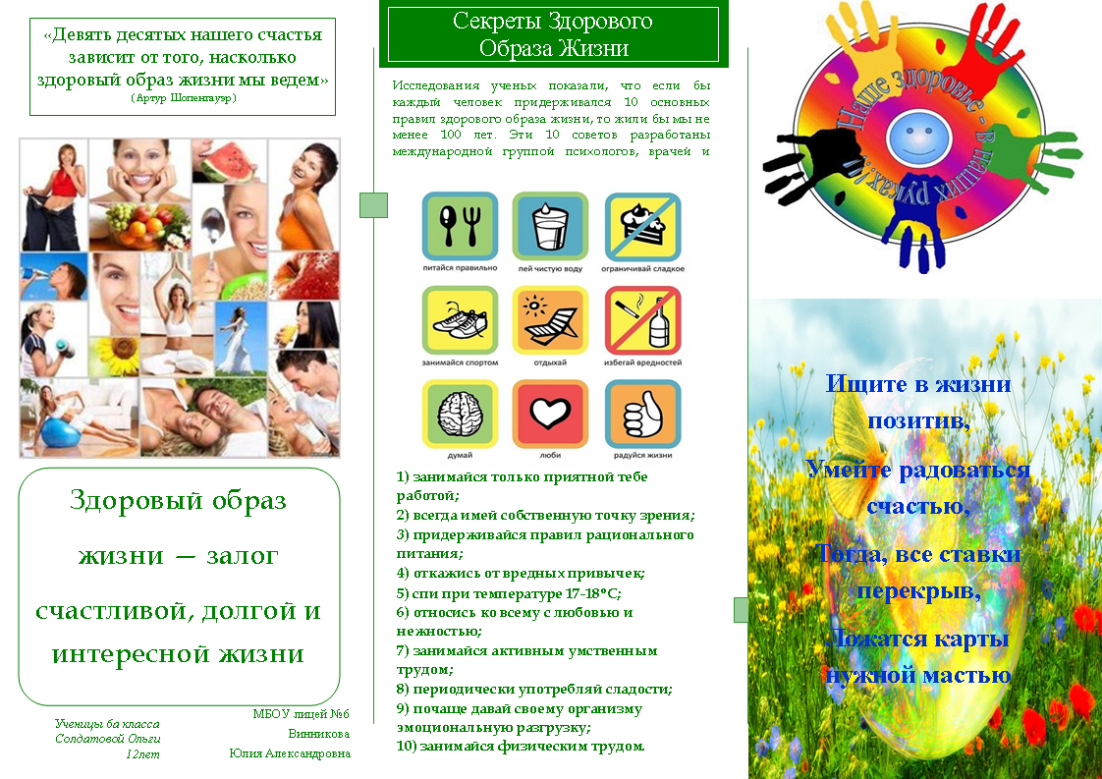 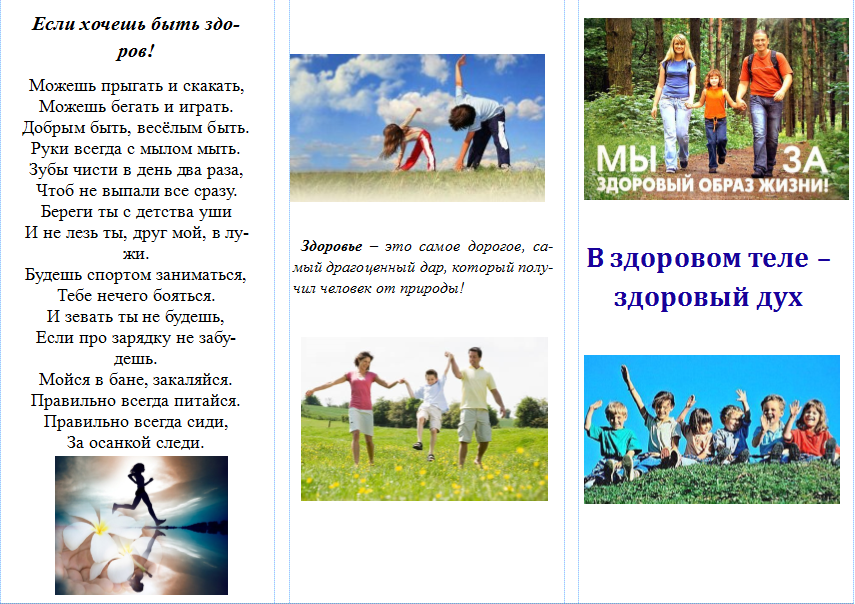 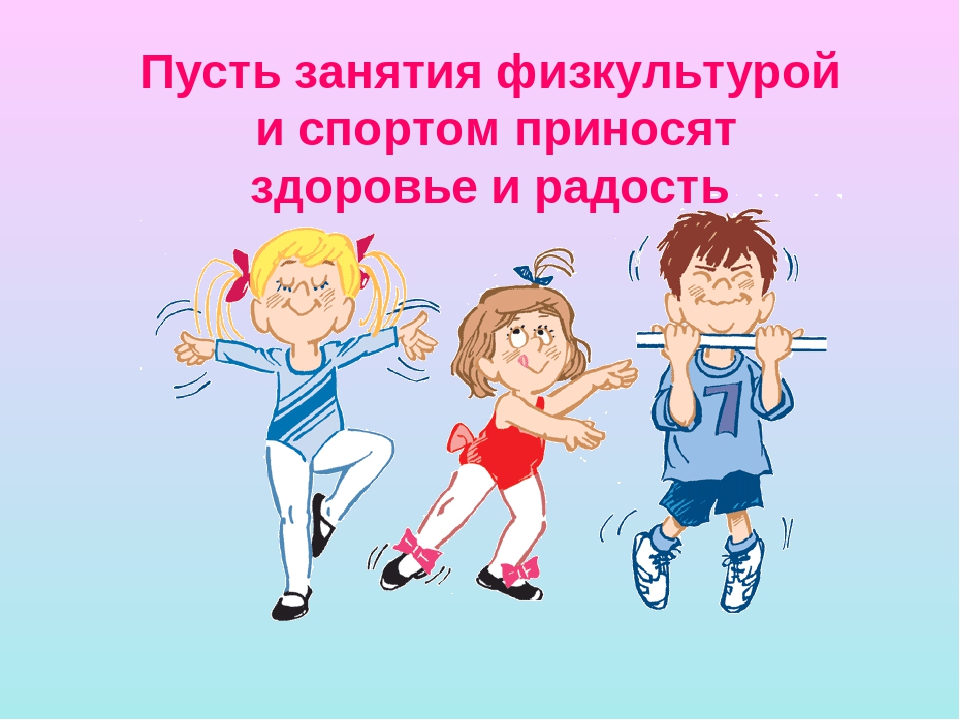 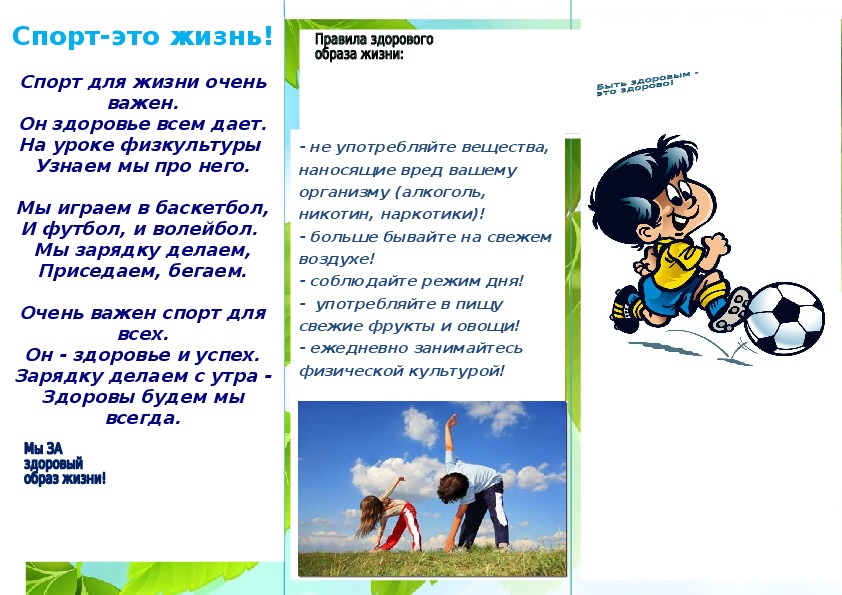 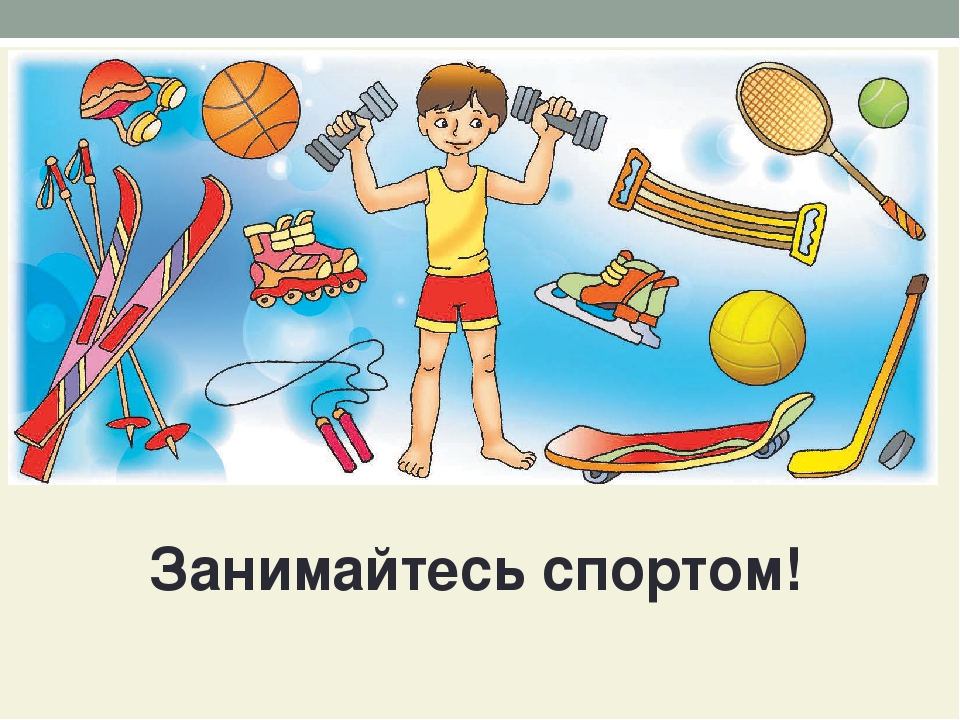 Наш девиз
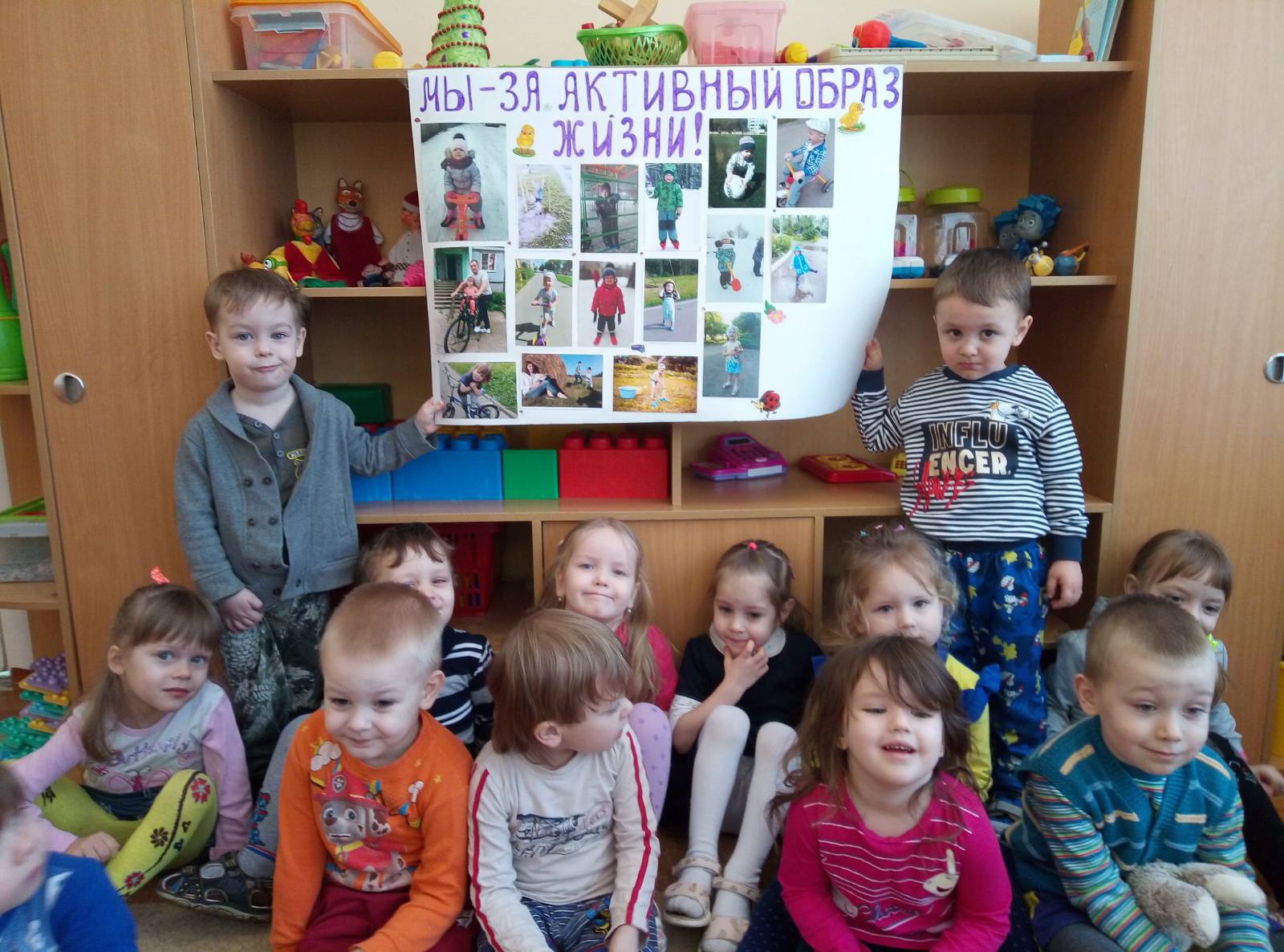 Спасибо за внимание!